Відпустка у зв язку з навчанням у вищих навчальних закладах, навчальних закладах післядипломної освіти
Виконала студентка 2 курсу
Спеціальності «Правознавство»
Групи ПЗ-17-2
Поліщук Марина
Якщо на підприємстві працює студент, який навчається за денною формою навчання (стаціонар), права на отримання ним відпустки у зв’язку з навчанням законодавством не передбачено. З таким працівником питання щодо надання вільного від роботи часу для навчання вирішується в інший, зручний для підприємства та працівника, спосіб. А от працівнику-студенту, який навчається у вищому навчальному закладі за вечірньою або заочною формами навчання, роботодавець повинен надавати навчальну відпустку та оплачувати її.
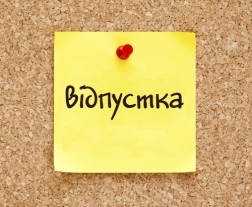 Право працівників на навчальну відпустку закріплено Конвенцією Міжнародної організації праці «Про оплачувані учбові відпустки» від 24 червня 1974 р. № 140, ратифікованою Україною 26 вересня 2002 р., у статті 1 якої термін «оплачувана учбова відпустка» означає відпустку, яка надається працівникові з метою навчання на визначений період у робочий час з виплатою відповідної грошової допомоги.

Тож згідно із законодавством, яким передусім керуються роботодавці, а саме статтею 216 КЗпП та статтею 15 Закону про відпустки, працівникам, які успішно навчаються без відриву від виробництва у вищих навчальних закладах з вечірньою та заочною формами навчання, надаються додаткові оплачувані відпустки.
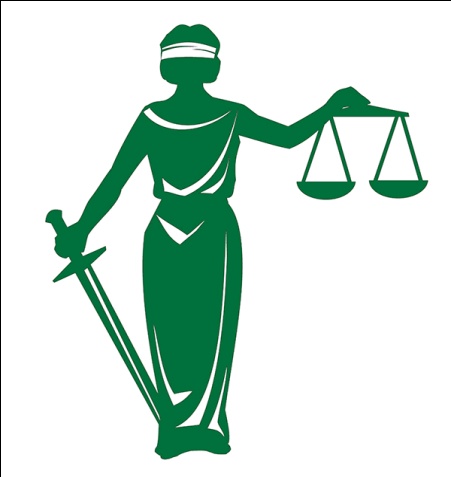 Умови надання відпусток
Насамперед слід зазначити, що додаткова оплачувана відпустка у зв’язку з навчанням надається окремо від щорічних (основної та додаткової) відпусток, тобто надається понад останні. У зв’язку з цим право поділу на частини, перенесення на інший період та її продовження на святкові й неробочі дні на неї не розповсюджується. А отже, навчальна відпустка надається з урахуванням днів, визначених статтею 73 КЗпП.
Водночас щорічні відпустки за бажанням працівника можуть бути приєднані до часу проведення навчальних заходів, якщо працівник-студент навчається в навчальному закладі без відриву від виробництва. Щорічні відпустки за бажанням працівника, на їх погляд, підлягають приєднанню не обов’язково до часу додаткової відпустки у зв’язку з навчанням.
Зазначимо, що навчальна відпустка має надаватися саме в час, визначений ВНЗ у довідці-виклику, і виробнича необхідність на підприємстві не може стати на заваді її надання працівникові.
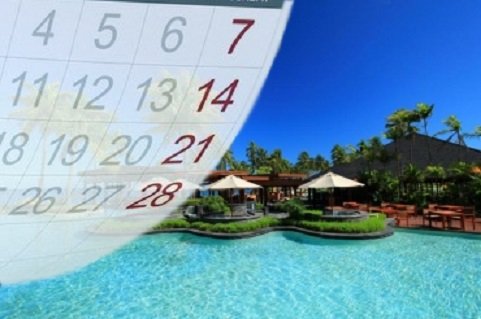 ВНЗ, студенти яких мають право на відпустку
Відповідно до пункту 1 статті 43 Закону про освіту до вищих навчальних закладів належать університет, академія, інститут та коледж.
Таким чином, якщо працівник успішно навчається в одному із вищенаведених ВНЗ, йому має надаватися додаткова оплачувана відпустка у зв’язку з навчанням.
Стосовно працівників, які навчаються в духовних навчальних закладах, то правами щодо одержання навчальних відпусток не володіють.
Надання додаткової оплачуваної відпустки у зв’язку з навчанням працівникам, які навчаються за дистанційною формою навчання та в екстернаті, Законом про відпустки не передбачено.
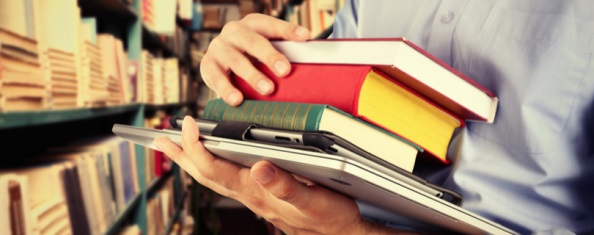 Підстава надання відпустки
Підтвердженням того, що працівник-студент успішно навчається, є довідка-виклик навчального закладу. Для її видання ВНЗ керується таким критерієм успішності, як відсутність у студента академічної заборгованості. Якщо студент має заборгованість перед ВНЗ, довідка-виклик не видається та, відповідно, працівник втрачає право на оплачувану відпустку у зв’язку з навчанням.
Тому для правомірного одержання додаткової оплачуваної відпустки у зв’язку з навчанням працівнику-студенту необхідно надати на підприємство довідку-виклик  навчального закладу.
Окрім цього, як для будь-якої іншої відпустки, яка надається підприємством, для надання навчальної відпустки працівник-студент ВНЗ має написати заяву. Оформлення відсутності працівника на роботі у зв’язку з навчанням відбувається шляхом видання наказу роботодавця про надання навчальної відпустки.
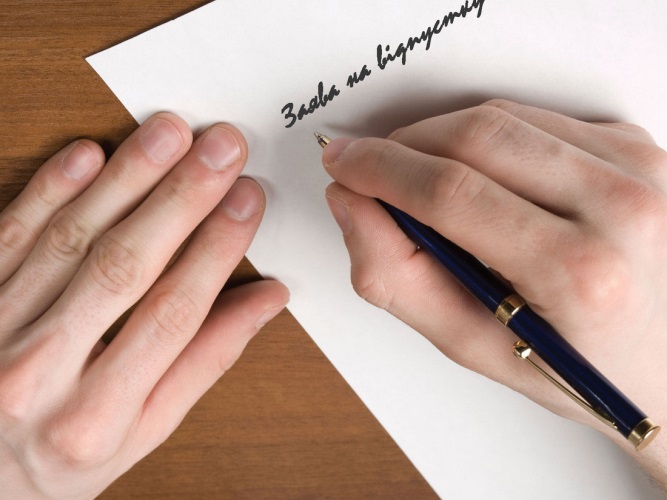 Довідка- виклик
Довідка-виклик  навчального закладу, в якій зазначається:
– рівень акредитації навчального закладу;
– форма навчання; 
– курс, на якому працівник навчається;
– його прізвище, ім’я, по батькові;
– період, встановлений навчальним закладом;
– підстава для надання такої відпустки (для настановних занять, складання заліків та іспитів, державних іспитів, для підготовки та захисту дипломної роботи тощо).
Зауважимо, що форма довідки-виклику ВНЗ для виклику студента, який поєднує роботу з навчанням у вищому навчальному закладі, окрім цих даних містить відомості щодо прибуття студента до ВНЗ, вибуття з нього та повернення до місця роботи.
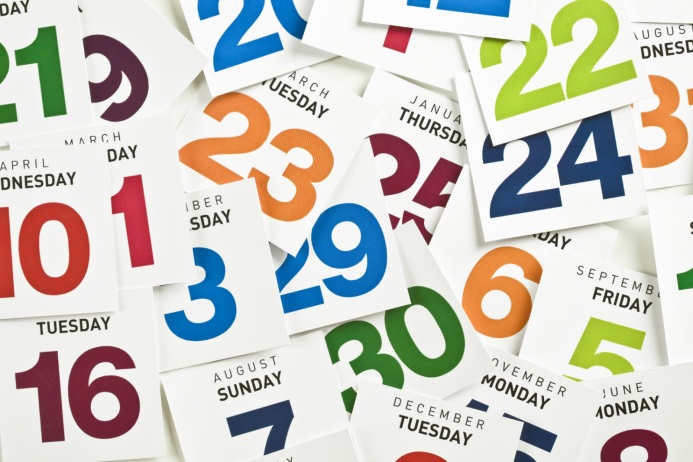 Тривалість відпустки
Тривалість навчальної відпустки залежить від таких критеріїв, як:
– рівня акредитації навчального закладу;– форми навчання (вечірня, заочна);
– курсу, на якому працівник навчається.
Конкретна тривалість навчальних відпусток встановлюється навчальними закладами згідно з навчальними планами відповідного ВНЗ, де навчається працівник. Слід зауважити, що протягом одного навчального року роботодавець не може надати й оплатити працівнику навчальну відпустку більшої тривалості, ніж визначено Законом про відпустки. Якщо загальна тривалість відпусток у зв’язку з навчанням за навчальний рік буде меншою ніж гарантовано законодавством, грошова компенсація за невикористані її дні, на відміну від щорічної, не виплачується.
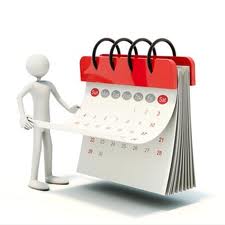 Тому працівникам, які успішно навчаються без відриву від виробництва у вищих навчальних закладах з вечірньою та заочною формами навчання, надаються додаткові оплачувані відпустки такої тривалості:
 на період настановних занять, виконання лабораторних робіт, складання заліків та іспитів для тих, хто навчається на:
      – І та ІІ курсах у вищих навчальних закладах незалежно від рівня акредитації з заочною формою навчання – 30 календарних днів;
       – ІІІ і наступних курсах у вищих навчальних закладах незалежно від рівня акредитації з заочною формою навчання – 40 календарних днів;
 на період складання державних іспитів у вищих навчальних закладах: незалежно від рівня акредитації – 30 календарних днів;
 на період підготовки та захисту дипломного проекту (роботи) студентам, які навчаються у вищих навчальних закладах: з вечірньою та заочною формами навчання І та ІІ рівнів акредитації – два місяці; ІІІ та ІV рівнів акредитації – чотири місяці.
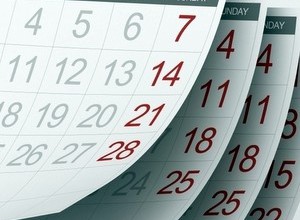 Оплата відпустки
На час додаткових відпусток у зв’язку з навчанням за працівниками згідно зі статтею 217 КЗпП за основним місцем роботи зберігається середня заробітна плата. Заробітна плата працівникам за час відпустки має бути виплачена не пізніше ніж за три дні до її початку (ст. 115 КЗпП, ст. 21 Закону про відпустки).
Однак нюанс щодо вчасності виплати заробітної плати стосується лише працівника, який працює за основним місцем роботи та надав довідку-виклик (ст. 217 КЗпП). Тому якщо працівник є сумісником, відпустка у зв’язку з навчанням йому не оплачуватиметься. На час такої відпустки, що має бути належним чином оформлена за основним місцем роботи, працівнику за його бажанням може бути надано відпустку без збереження заробітної плати (п. 14 частини першої ст. 25 Закону про відпустки).
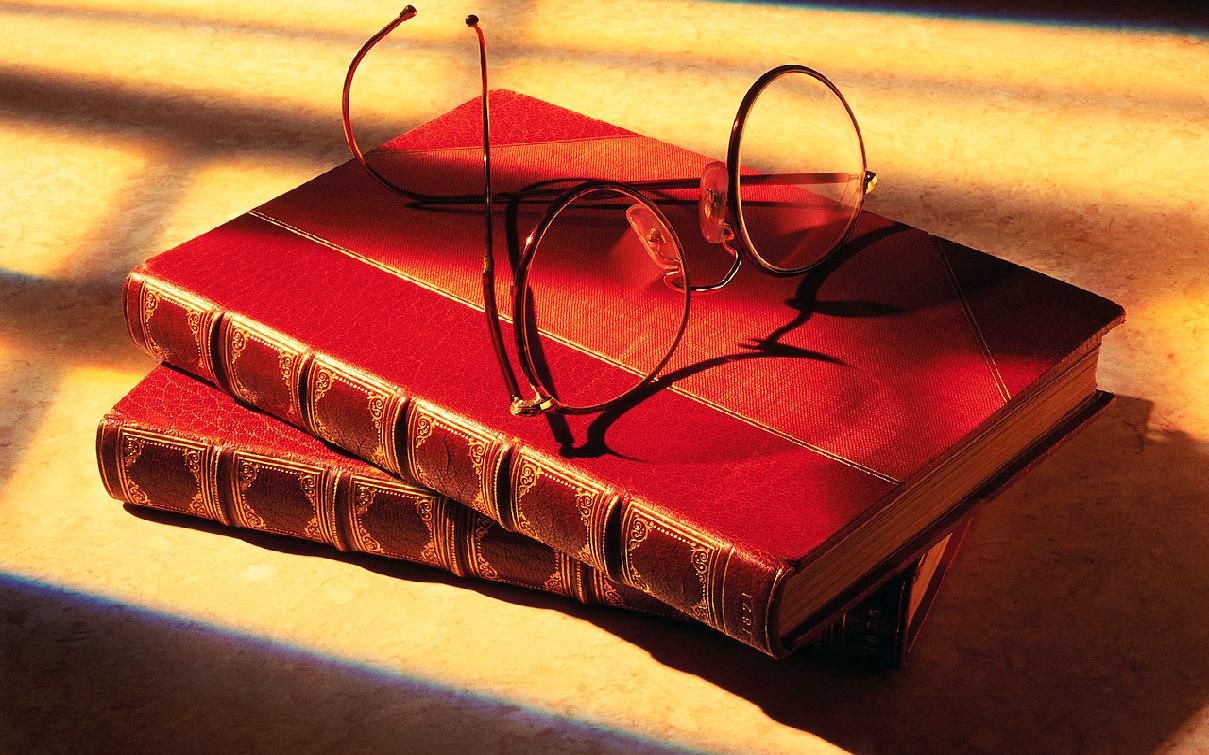 ПІЛЬГИ ДЛЯ ПРАЦІВНИКІВ, ЩО ПОЄДНУЮТЬ РОБОТУ З НАВЧАННЯМ У внз
Надання додаткових оплачуваних відпусток (ст.216 КЗпПУ).
Збереження середньої заробітної плати за час додаткових відпусток у зв’язку з навчанням (ст. 217 КЗпПУ).
Працівникам, які навчаються в навчальних закладах без відриву від виробництва, щорічні відпустки за їх бажанням приєднуються до часу проведення настановних занять, виконання лабораторних робіт, складання заліків та іспитів, часу підготовки і захисту дипломного проекту та інших робіт, передбачених навчальною програмою (ч.1 ст.212 КЗпПУ).
Працівникам, які успішно навчаються в навчальних закладах без відриву від виробництва та бажають приєднати відпустку до часу проведення настановних занять, виконання лабораторних робіт, складання заліків та іспитів, часу підготовки і захисту дипломного проекту та інших робіт, передбачених навчальною програмою, щорічні відпустки повної тривалості за перший рік роботи надаються до настання шестимісячного терміну безперервної роботи на даному підприємстві, в установі, організації (ч.3 ст.212 КЗпПУ).
Працівникам, допущеним до вступних іспитів у вищі навчальні заклади, надається відпустка без збереження заробітної плати тривалістю 15 календарних днів без урахування часу, необхідного для проїзду до місцезнаходження навчального закладу та назад (ч.1 ст.214 КЗпПУ).
Надання вільних від роботи днів (ст.218 КЗпПУ).
Оплата проїзд до місця знаходження навчального закладу і назад один раз на рік на настановні заняття, для виконання лабораторних робіт і складання заліків та іспитів - у розмірі 50 відсотків вартості проїзду (ст.219 КЗПпУ).
Нормативно-правові акти
– Кодекс законів про працю України від 10 грудня 1971 р. № 322-VIII;
– Закон України «Про відпустки» від 15 листопада 1996 р. № 504/96-ВР;
– Закон України «Про освіту» від 23 травня 1991 р. № 1060-XII;
– Закон України «Про вищу освіту» від 1 липня 2014 р. № 1556-VIІ;
– Постанова КМУ «Про затвердження Порядку, тривалості та умов надання щорічних відпусток працівникам, які навчаються у вищих навчальних закладах з вечірньою та заочною формами навчання, де навчальний процес має свої особливості» від 28 червня 1997 р. № 634 .
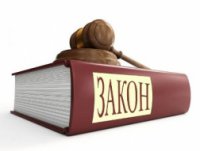 Дякую за увагу!